Work Based Learning Opportunities
O’Donnell ISD
Pathways
Animal Science
Accounting and Financial Services
Business Management
Teaching and Training
Healthcare Therapeutic
Sample Footer Text
20XX
2
Work based Experiences
With our partners, Lynn County Community Hospital, O’Donnell ISD and Local Farmers, PTECH program in O’Donnell ISD provide work base experiences in the business, computer and classrooms. These experiences are intended to prepare students for their future careers and support the learning they are provided in the classroom.
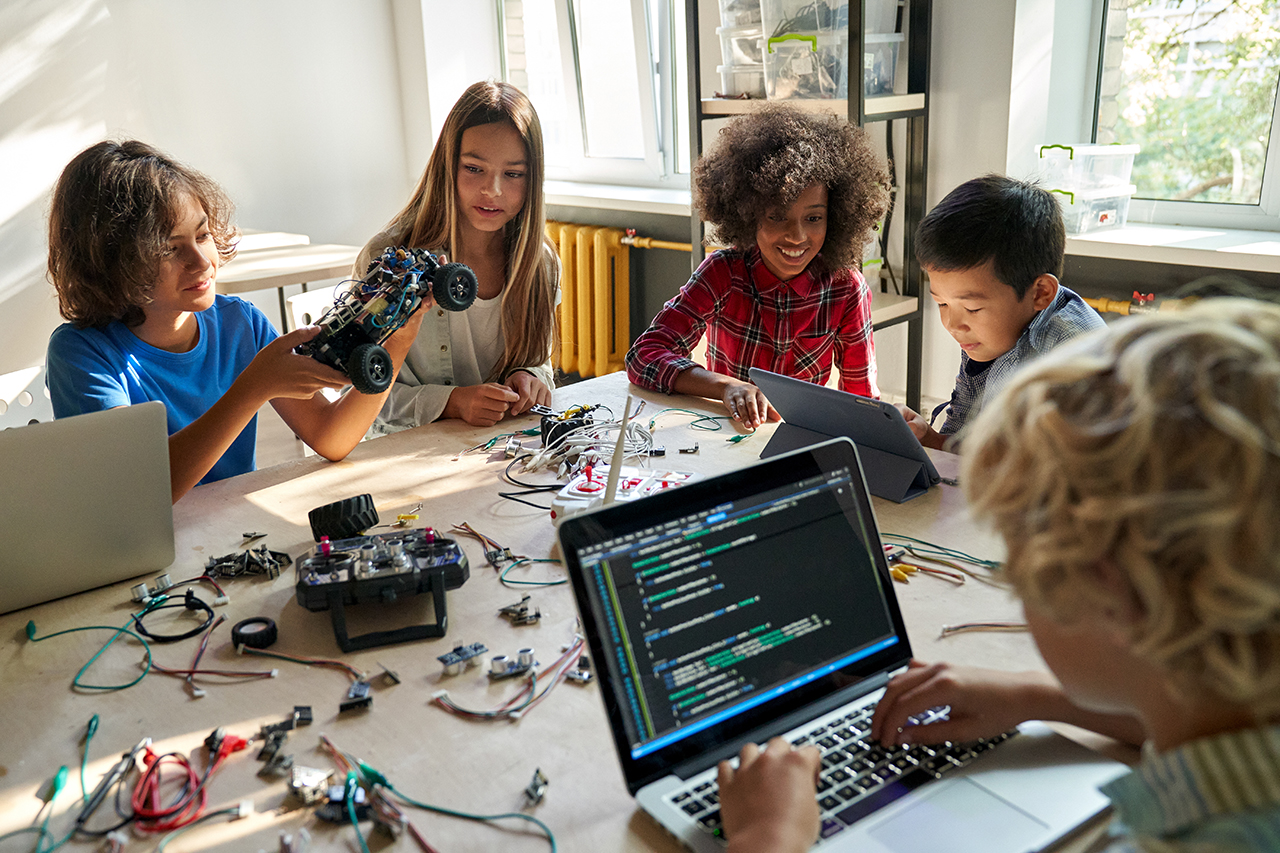 3
Opportunities – Animal Science
Sample Footer Text
20XX
4
Opportunities – Accounting and Financial Services
5
Opportunities – business Management
6
Opportunities – Teaching and Training
7
Opportunities – Healthcare therapeutic
8
Integrating into the classroom
Documentation
Partnerships
Evaluation
CTE teachers and O’Donnell ISD will evaluate progress of students each semester and adjust system as needed. 
The Work Based learning experiences will be tied to the classroom instruction and will integrate into the grading system.
The PTECH work based learning processes, documentation and partnerships will be revisited and evaluated each summer.  Outreach for more partners will be ongoing
Students will be expected to respect and demonstrate work related requirements throughout all work based experiences
CTE teachers of each pathway will create a tracking document for each student to complete each semester with integrated work- based learning hours
Students will document and reflect on experiences throughout each semester
9